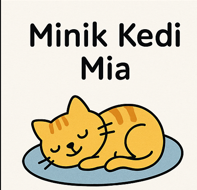 Minik Kedi Mia
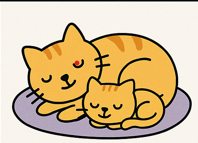 Mia yorulur. Eve döner. 
Annesinin yanına kıvrılır. 
Mia mutlu bir uykuya dalar.
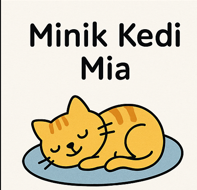 Bir gün, minik kedi Mia uyanır.
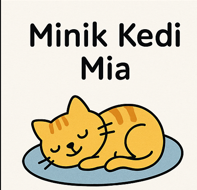 Bir gün, minik kedi Mia uyanır.
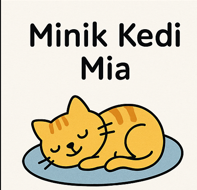 Bir gün, minik kedi Mia uyanır.
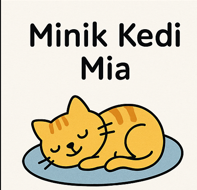 Bir gün, minik kedi Mia uyanır.
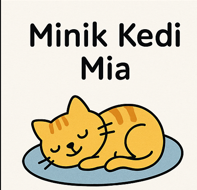 Bir gün, minik kedi Mia uyanır.
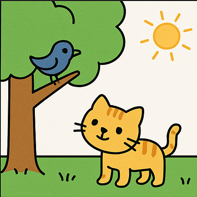 Bahçeye çıkar. Bir kuş görür. 
Merhaba kuş! der Mia.
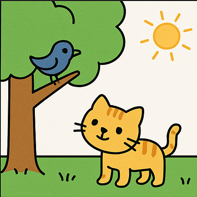 Bahçeye çıkar. Bir kuş görür. 
Merhaba kuş! der Mia.
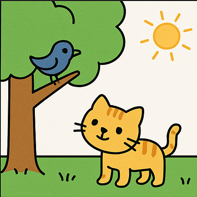 Bahçeye çıkar. Bir kuş görür. 
Merhaba kuş! der Mia.
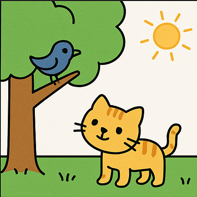 Bahçeye çıkar. Bir kuş görür. 
Merhaba kuş! der Mia.
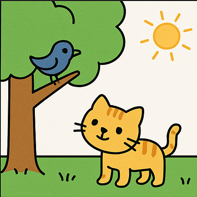 Bahçeye çıkar. Bir kuş görür. 
Merhaba kuş! der Mia.
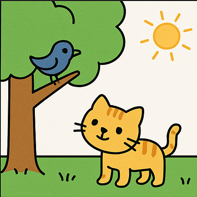 Bahçeye çıkar. Bir kuş görür. 
Merhaba kuş! der Mia.
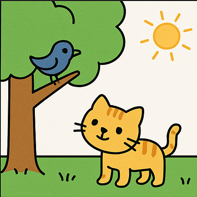 Bahçeye çıkar. Bir kuş görür. 
Merhaba kuş! der Mia.
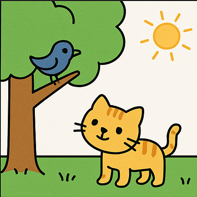 Bahçeye çıkar. Bir kuş görür. 
Merhaba kuş! der Mia.
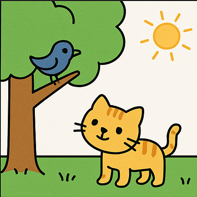 Bahçeye çıkar. Bir kuş görür. 
Merhaba kuş! der Mia.
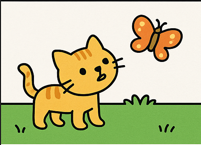 Mia bir kelebek görür. 
Kelebek, bekle! der Mia.
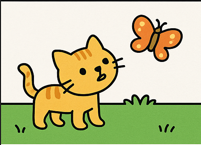 Mia bir kelebek görür. 
Kelebek, bekle! der Mia.
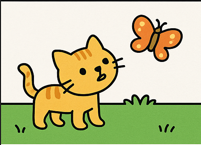 Mia bir kelebek görür. 
Kelebek, bekle! der Mia.
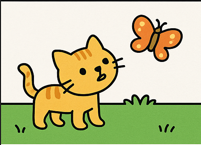 Mia bir kelebek görür. 
Kelebek, bekle! der Mia.
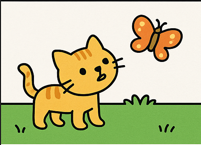 Mia bir kelebek görür. 
Kelebek, bekle! der Mia.
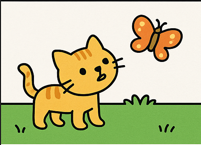 Mia bir kelebek görür. 
Kelebek, bekle! der Mia.
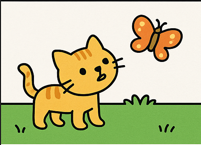 Mia bir kelebek görür. 
Kelebek, bekle! der Mia.
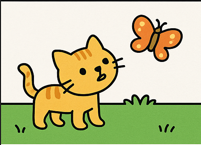 Mia bir kelebek görür. 
Kelebek, bekle! der Mia.
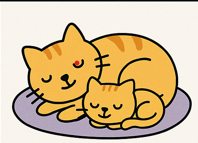 Mia yorulur. Eve döner. 
Annesinin yanına kıvrılır. 
Mia mutlu bir uykuya dalar.
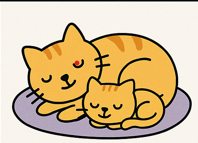 Mia yorulur. Eve döner. 
Annesinin yanına kıvrılır. 
Mia mutlu bir uykuya dalar.
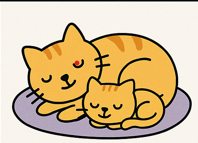 Mia yorulur. Eve döner. 
Annesinin yanına kıvrılır. 
Mia mutlu bir uykuya dalar.
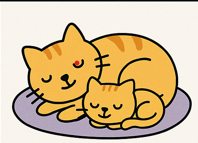 Mia yorulur. Eve döner. 
Annesinin yanına kıvrılır. 
Mia mutlu bir uykuya dalar.
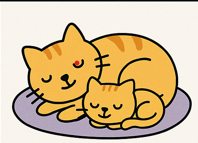 Mia yorulur. Eve döner. 
Annesinin yanına kıvrılır. 
Mia mutlu bir uykuya dalar.
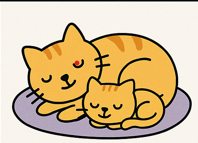 Mia yorulur. Eve döner. 
Annesinin yanına kıvrılır. 
Mia mutlu bir uykuya dalar.
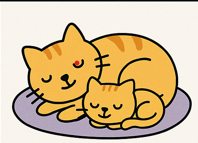 Mia yorulur. Eve döner. 
Annesinin yanına kıvrılır. 
Mia mutlu bir uykuya dalar.
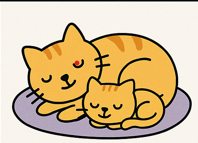 Mia yorulur. Eve döner. 
Annesinin yanına kıvrılır. 
Mia mutlu bir uykuya dalar.
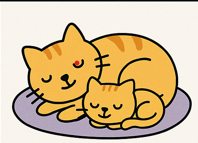 Mia yorulur. Eve döner. 
Annesinin yanına kıvrılır. 
Mia mutlu bir uykuya dalar.
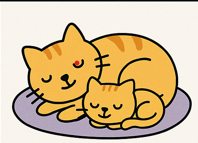 Mia yorulur. Eve döner. 
Annesinin yanına kıvrılır. 
Mia mutlu bir uykuya dalar.
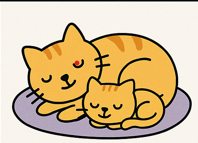 Mia yorulur. Eve döner. 
Annesinin yanına kıvrılır. 
Mia mutlu bir uykuya dalar.
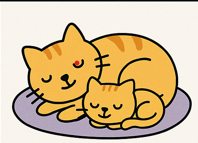 Mia yorulur. Eve döner. 
Annesinin yanına kıvrılır. 
Mia mutlu bir uykuya dalar.
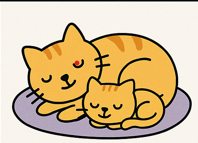 SON